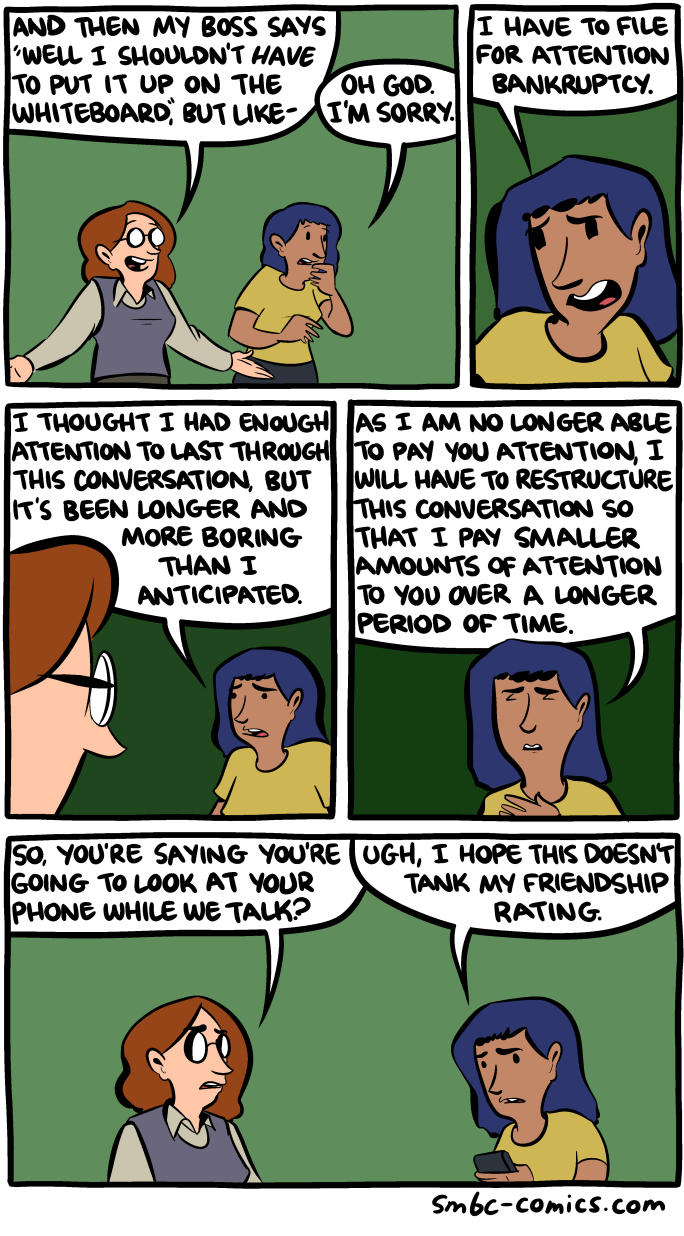 [Speaker Notes: https://www.smbc-comics.com/comic/attention-bankruptcy]
NLP in a nutshell.
WHAT DO WE WANT?
 Natural language processing!
 WHEN DO WE WANT IT?
 Sorry, when do we want what?
[Speaker Notes: Ambiguous antecedents]
CIS 700-004: Lecture 10M
Attention
03/18/19
[Speaker Notes: Done]
Today's Agenda
Review of NLP, RNNs, LSTMs
Motivating attention
Intuition for attention
The attention model
Self-attention
Attention implementations
Review of NLP
Review: word embeddings
True / False: Word2Vec embeddings crash if given an unknown word.
True / False: Word2Vec embeddings lemmatize (sing, sang are the same vector)
True / False: Word2Vec embeddings can handle homonyms (mouse the animal and mouse the cursor device).
True / False: Word2Vec embeddings can handle context-dependent meaning.
Review: word embeddings
True / False: Word2Vec embeddings crash if given an unknown word.
True / False: Word2Vec embeddings lemmatize (sing, sang are the same vector)
True / False: Word2Vec embeddings can intelligently handle homonyms (mouse the animal and mouse the cursor device).
True / False: Word2Vec embeddings can handle context-dependent meaning.
Review: vanishing gradients
Compute the following gradient for an RNN.




Compute the following gradient for an LSTM.
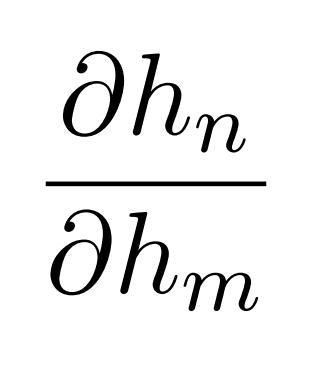 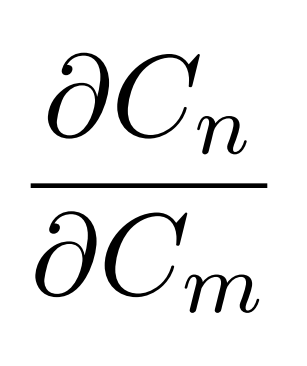 Problem context: Quora questions
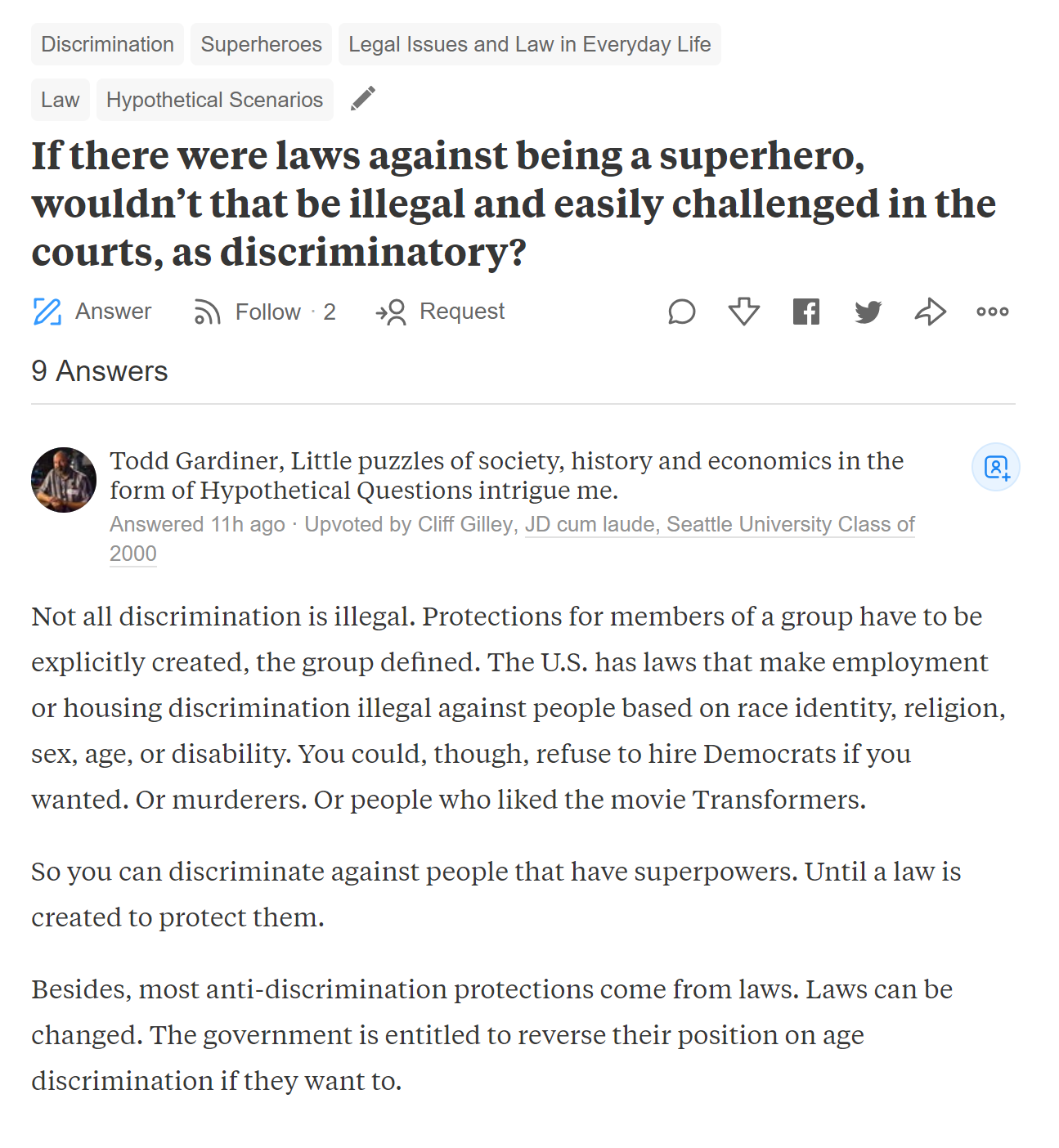 Review: NLP exercise #1
For a question q, we have:
x := a variable-length list of topics
y:= a indicator r.v. for whether the question is related to ML

We want to train a supervised model on (x,y).  What model do we select?
Review: NLP exercise #1
For a question q, we have:
x := a variable-length list of topics
y:= a indicator r.v. for whether the question is related to ML

We want to train a supervised model on (x,y).  What model do we select?
Given a vocab of m topics, we could create m-dimensional features with bagging, then train any classification model (logistic regression, random forest, MLP, etc.)
Or we could just use an LSTM.
Review: NLP exercise #2
For a question q, we have:
x := a variable-length pair of tuples: (topic, probability of relevance)
Each question is required to have at least 3 topics.
y:= a indicator r.v. for whether the question is related to ML

We want to train a supervised model on (x,y).  What model do we select?
Review: NLP exercise #2
For a question q, we have:
x := a variable-length pair of tuples: (topic, probability of relevance)
Each question is required to have at least 3 topics.
y:= a indicator r.v. for whether the question is related to ML

We want to train a supervised model on (x,y).  What model do we select?
We could reuse the bagging approach and substitute the count for a probability.
We could sort by probability of relevance and pass the 3 most relevant features.
Or we could just use an LSTM.
Review: NLP exercise #3
For a question q, we have:
x := a variable-length text of the question
y:= a indicator r.v. for whether the question is related to ML

We want to train a supervised model on (x,y).  What model do we select?
Review: NLP exercise #3
How might I determine whether the best model in this instance is Support Vector Machines?  I feel that there are a number of viable options, and I am confused as to how this model differs from other approaches in performance.
[Speaker Notes: Humans read at 200 wpm.  This is 3 words per second.]
Review: NLP exercise #3
For a question q, we have:
x := a variable-length text of the question
y:= a indicator r.v. for whether the question is related to ML

We want to train a supervised model on (x,y).  What model do we select?
We could manually try an n-gram model, which would be painful.
We could use a 1-dimensional CNN.
Or we could just use an LSTM.
Review: NLP exercise #4
For a question q, we have:
x := a variable-length answer to a question
y:= a indicator r.v. for whether the question satisfies BNBR (be nice, be respectful)

We want to train a supervised model on (x,y).  What model do we select?
[Speaker Notes: "You are a bad person with not much value."  "You are about as smart as a dog."]
Review: NLP exercise #4
For a question q, we have:
x := a variable-length answer to a question
y:= a indicator r.v. for whether the question satisfies BNBR (be nice, be respectful)

We want to train a supervised model on (x,y).  What model do we select?
Review: NLP exercise #4
I'm pretty sure that none of these examples will get picked up by an n-gram model.
"You are a bad person with not much value."
"You are about as smart as a dog."
"More of your conversation would infect my brain."
"Your brain is as dry as the remainder biscuit after voyage."
"I do desire that we may be better strangers."
"Poisonous bunch-backed toad!"
Review: NLP exercise #4
For a question q, we have:
x := a variable-length answer to a question
y:= a indicator r.v. for whether the question satisfies BNBR (be nice, be respectful)

We want to train a supervised model on (x,y).  What model do we select?
We could just use an LSTM.
Review: NLP exercise #5
How do we translate from a variable-length sequence of length m to a variable length-sequence of length n?
Review: NLP exercise #5
How do we translate from a variable-length sequence of length m to a variable length-sequence of length n?
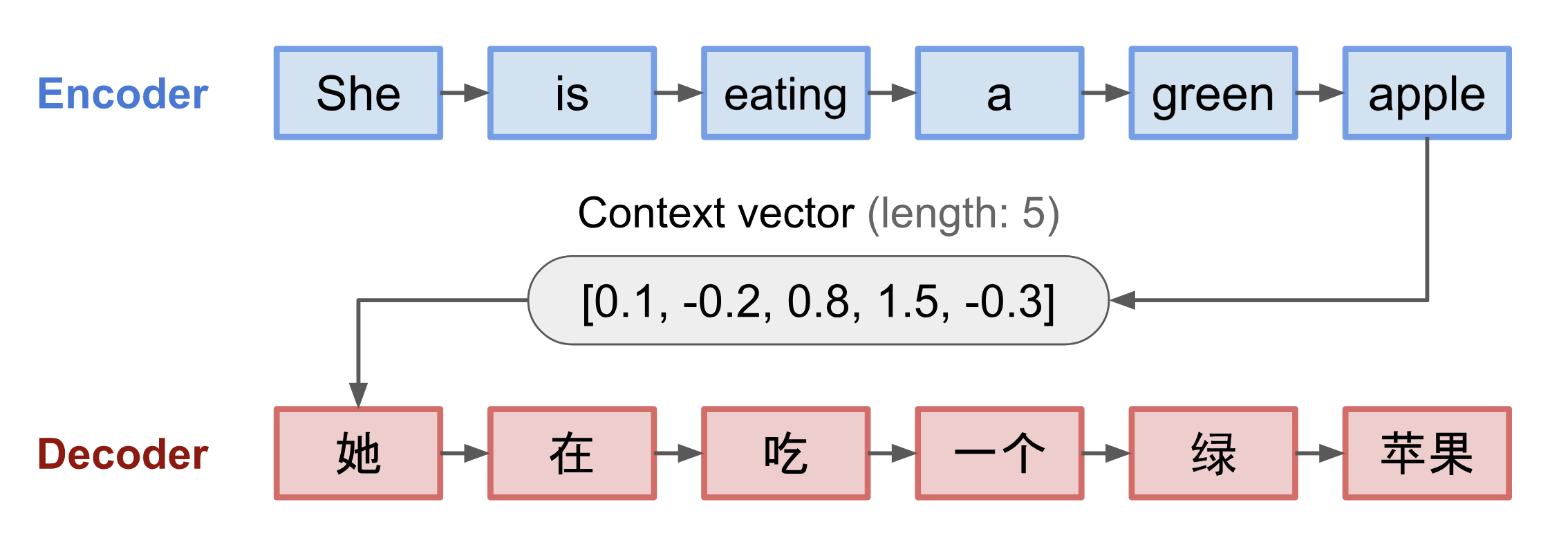 Ilya Sutskever
PhD under Geoffrey Hinton
Postdoc under Andrew Ng
Co-inventor of AlexNet
Inventor of seq2seq learning
Co-inventor of AlphaGo and Tensorflow
Chief scientist at OpenAI
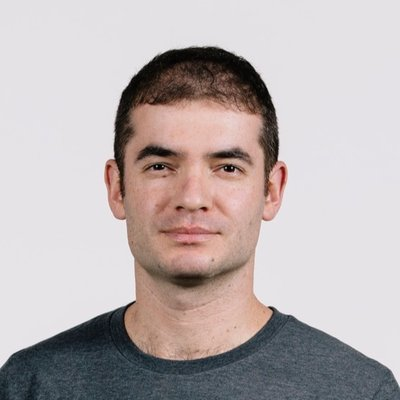 LSTMs are pretty flexible.  Can we do better?
NLP basis of attention
RNNs have a bad implicit prior.
…
…
[Speaker Notes: https://medium.com/explore-artificial-intelligence/an-introduction-to-recurrent-neural-networks-72c97bf0912]
The weight sharing from temporal invariance is good.
…
…
[Speaker Notes: https://medium.com/explore-artificial-intelligence/an-introduction-to-recurrent-neural-networks-72c97bf0912]
But the flow on the right is drawn in sequence.  Bad!
…
…
[Speaker Notes: https://medium.com/explore-artificial-intelligence/an-introduction-to-recurrent-neural-networks-72c97bf0912]
Natural language is not entirely linear.
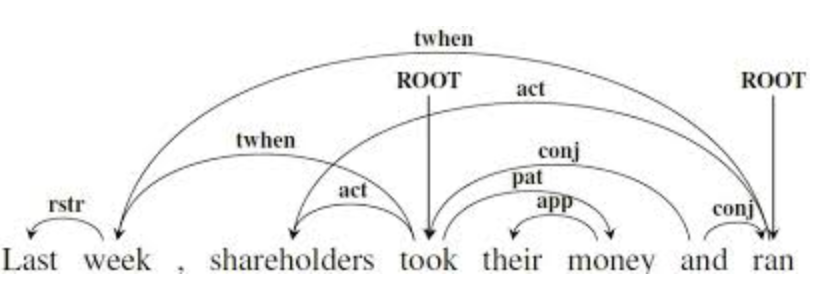 Natural language is not entirely linear.
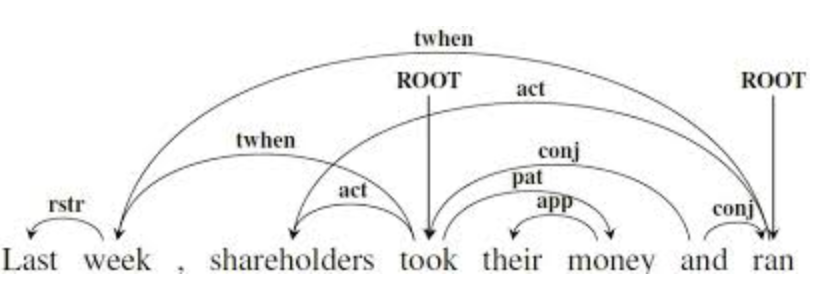 An LSTM will always process sequentially.
A biLSTM will always process in sequence and in reverse sequence.
Natural language is long.
“My very photogenic mother died in a freak accident (picnic, lightning) when I was three, and, save for a pocket of warmth in the darkest past, nothing of her subsists within the hollows and dells of memory, over which, if you can still stand my style (I am writing under observation), the sun of my infancy had set: surely, you all know those redolent remnants of day suspended, with the midges, about some hedge in bloom or suddenly entered and traversed by the rambler, at the bottom of a hill, in the summer dusk; a furry warmth, golden midges.”
Natural language is long. We don't process entire sequences.
“My very photogenic mother died in a freak accident (picnic, lightning) when I was three, and, save for a pocket of warmth in the darkest past, nothing of her subsists within the hollows and dells of memory, over which, if you can still stand my style (I am writing under observation), the sun of my infancy had set: surely, you all know those redolent remnants of day suspended, with the midges, about some hedge in bloom or suddenly entered and traversed by the rambler, at the bottom of a hill, in the summer dusk; a furry warmth, golden midges.”
Natural language is long. We don't process entire sequences.
“My very photogenic mother died in a freak accident (picnic, lightning) when I was three, and, save for a pocket of warmth in the darkest past, nothing of her subsists within the hollows and dells of memory, over which, if you can still stand my style (I am writing under observation), the sun of my infancy had set: surely, you all know those redolent remnants of day suspended, with the midges, about some hedge in bloom or suddenly entered and traversed by the rambler, at the bottom of a hill, in the summer dusk; a furry warmth, golden midges.”
Vladimir Nabokov, “Lolita.” 99 words.
We can't parallelize a sequential forward pass!
Cognitive findings on attention
Overt attention
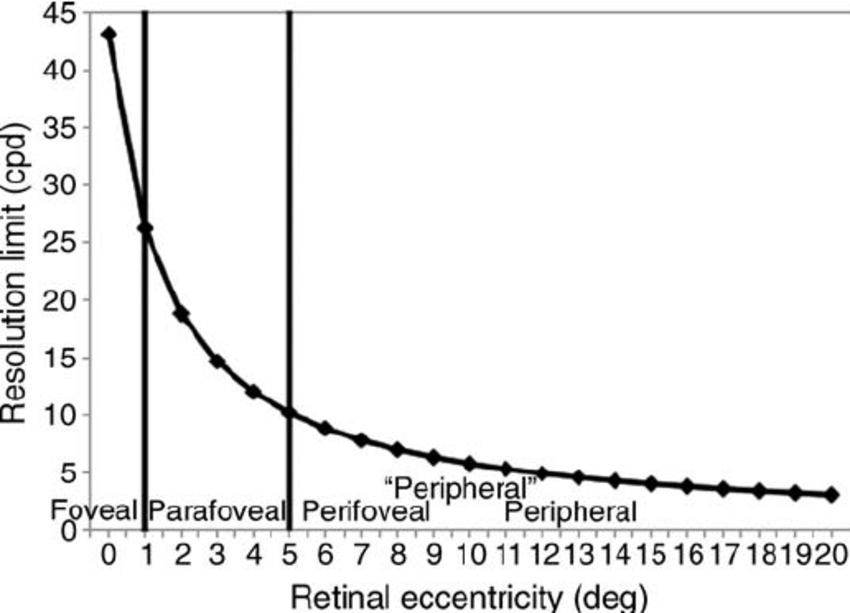 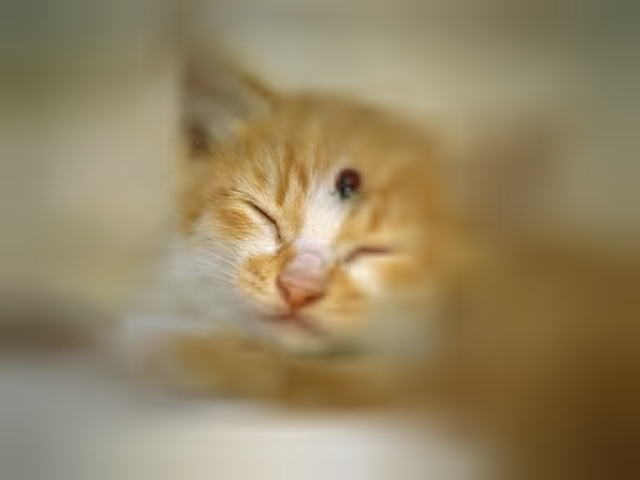 Covert attention
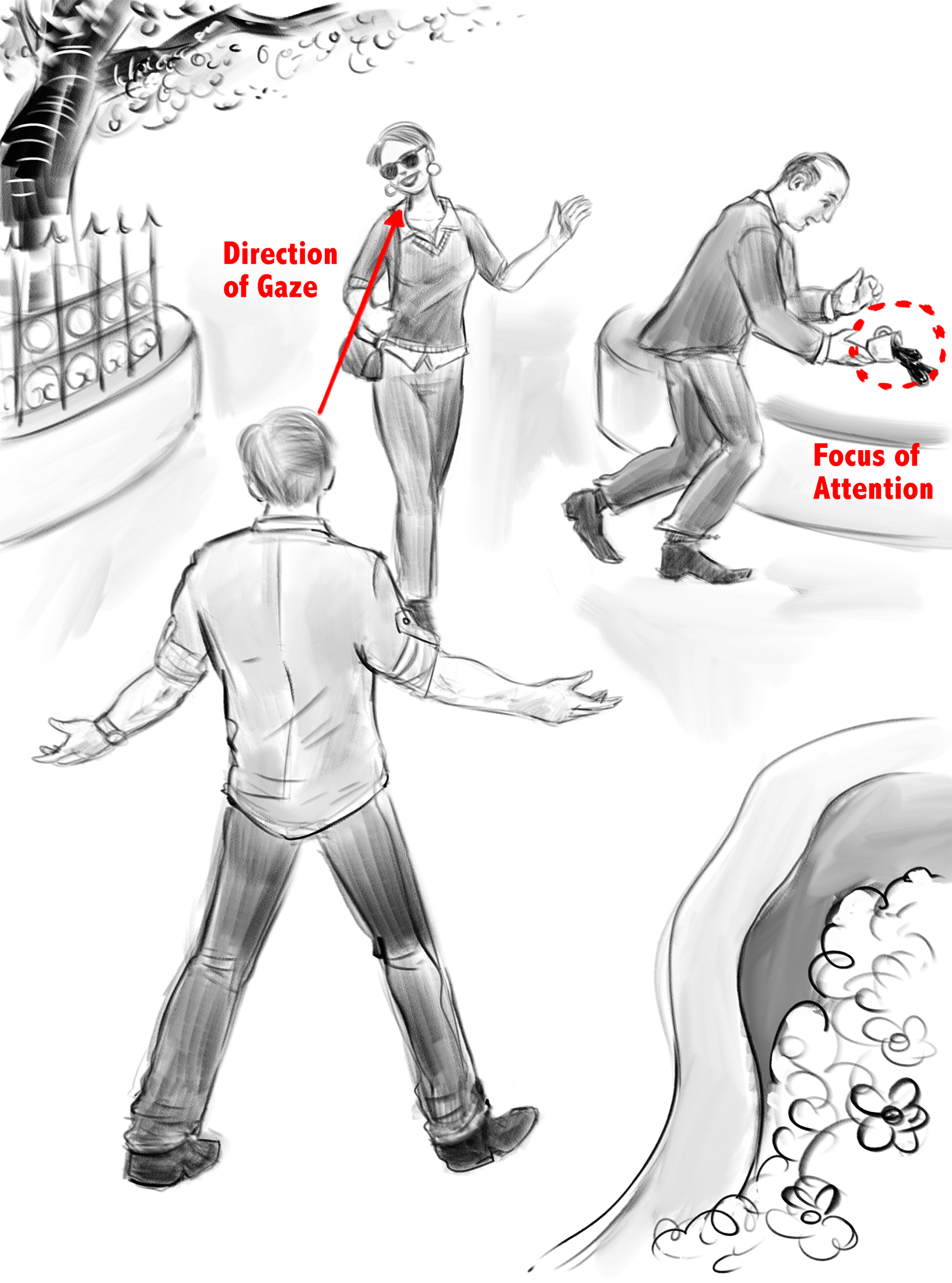 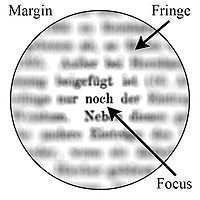 Object based attention
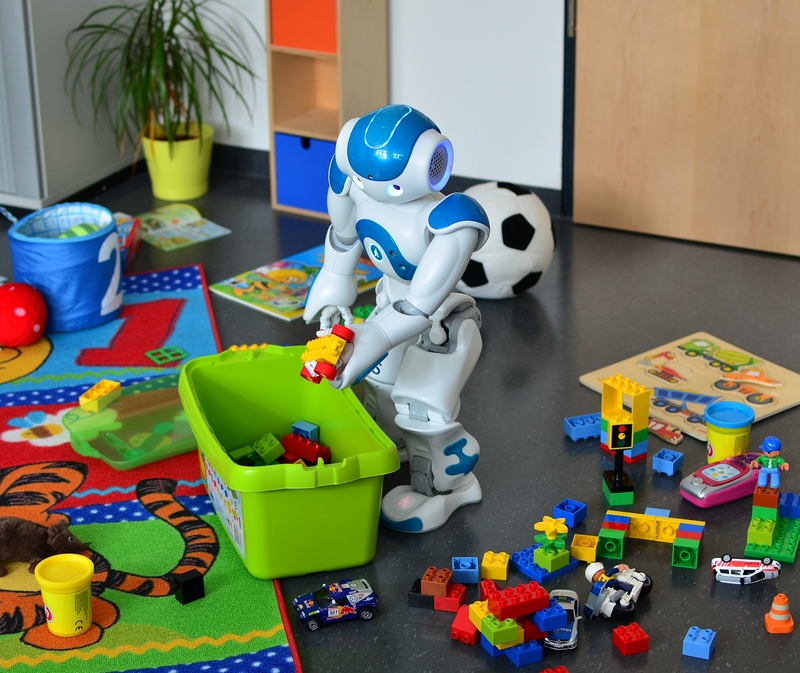 Neural object based attention
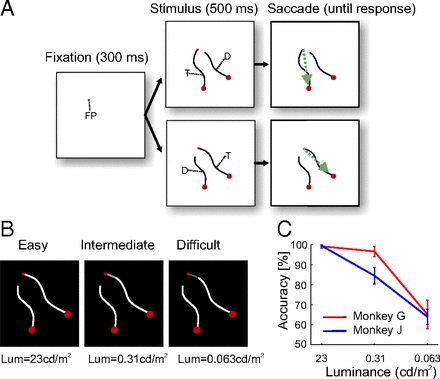 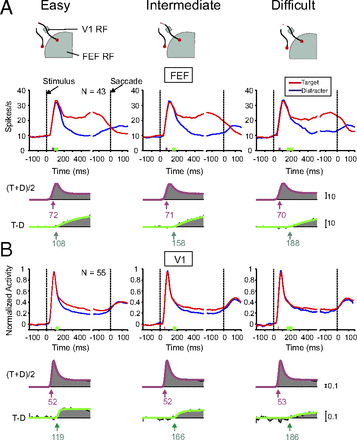 Pooresmaeili, et al  2014
[Speaker Notes: We use attention for generative NLP.]
Spotlight
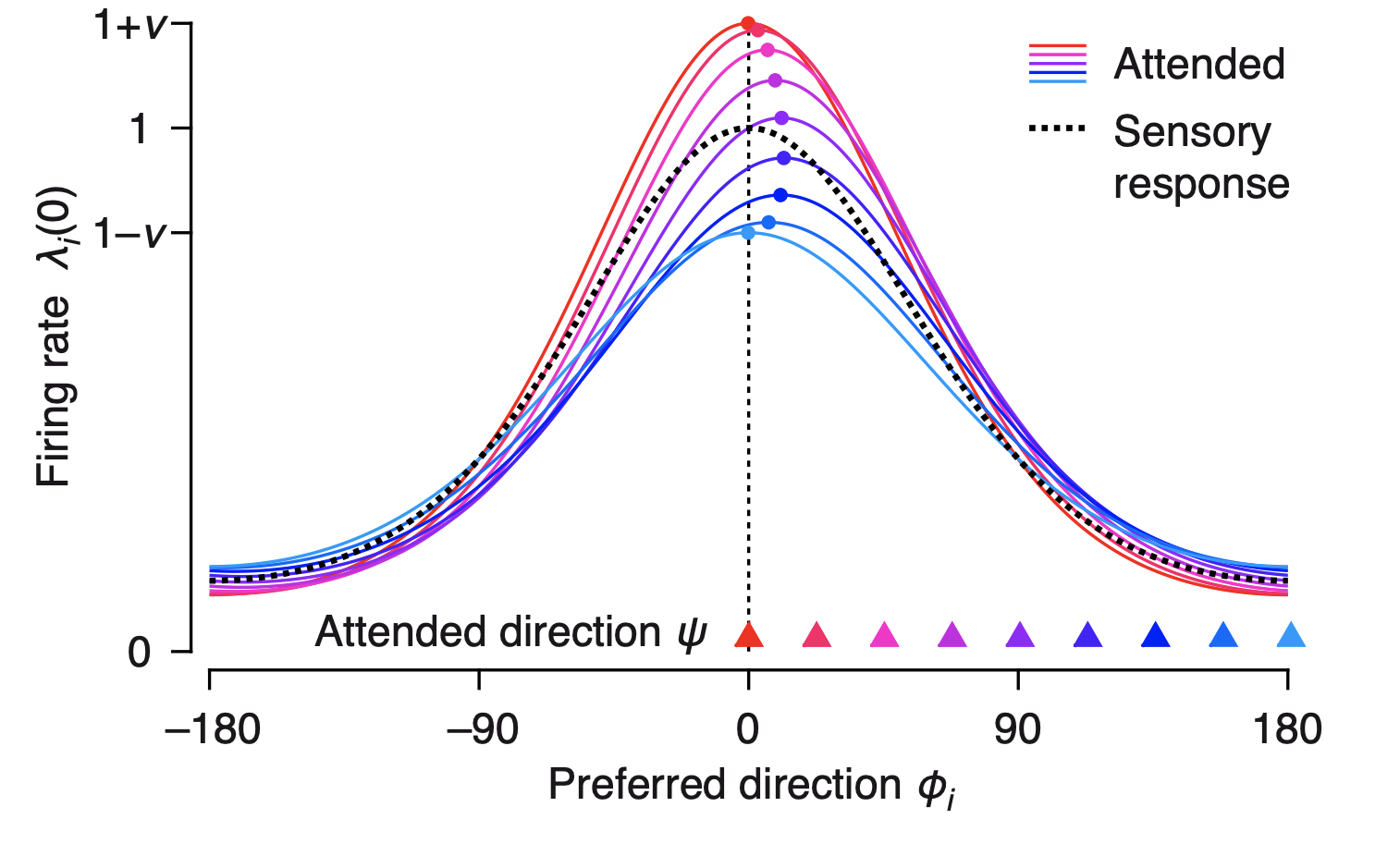 Eckert, et al  
2015
Attention
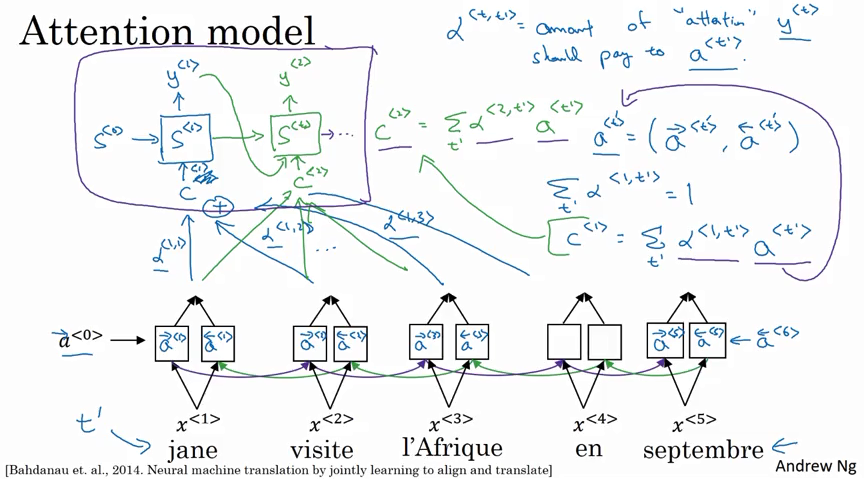 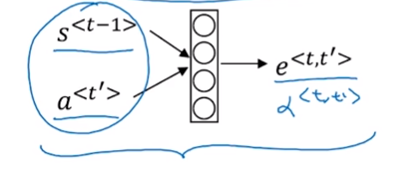 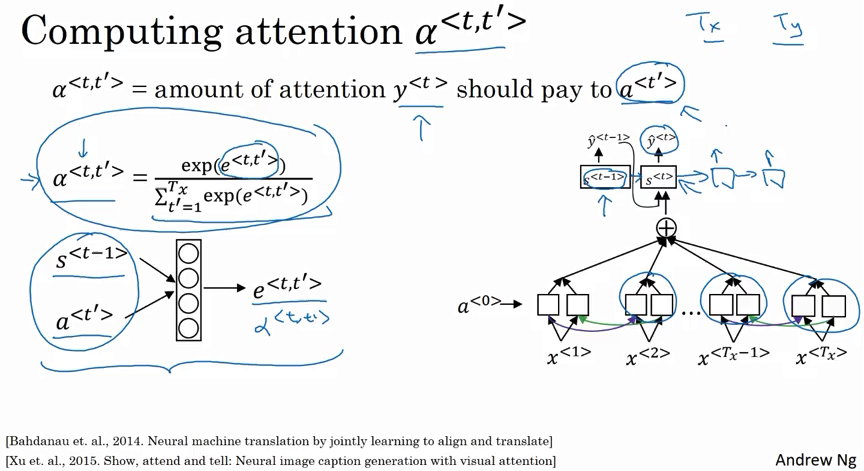 Attention is interpretable.  We can see the associations.
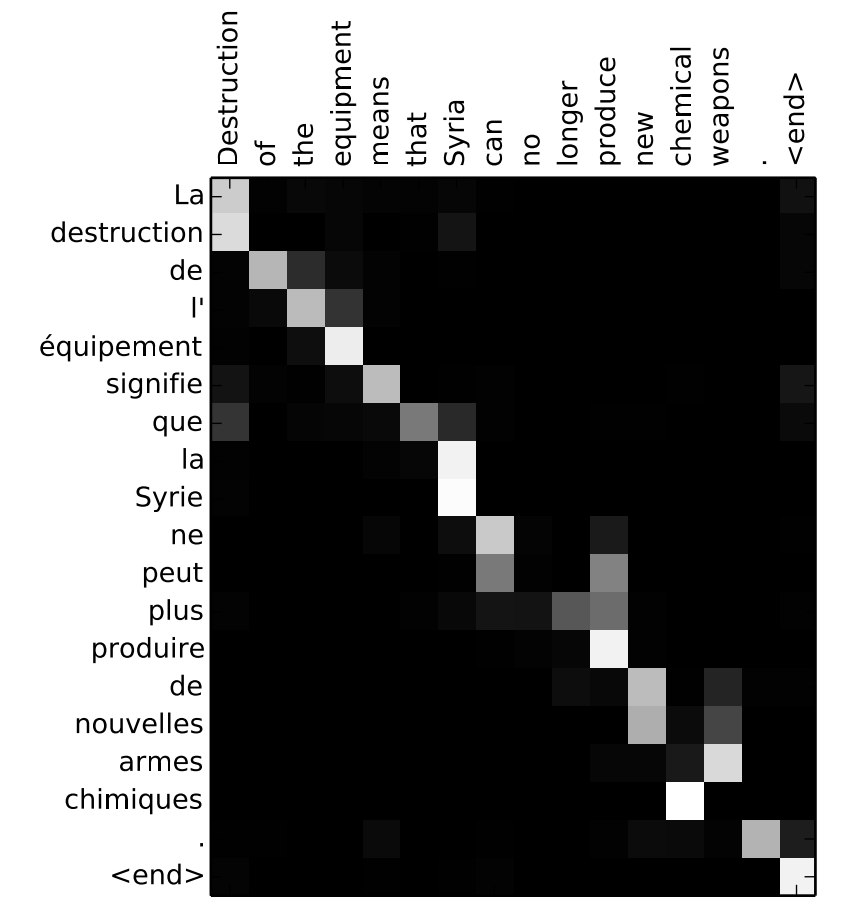 PyTorch implementation of attention
https://pytorch.org/tutorials/intermediate/seq2seq_translation_tutorial.html
Self-attention
Self-attention creates attention layers mapping from a sequence to itself.
Self-attention creates attention layers mapping from a sequence to itself.
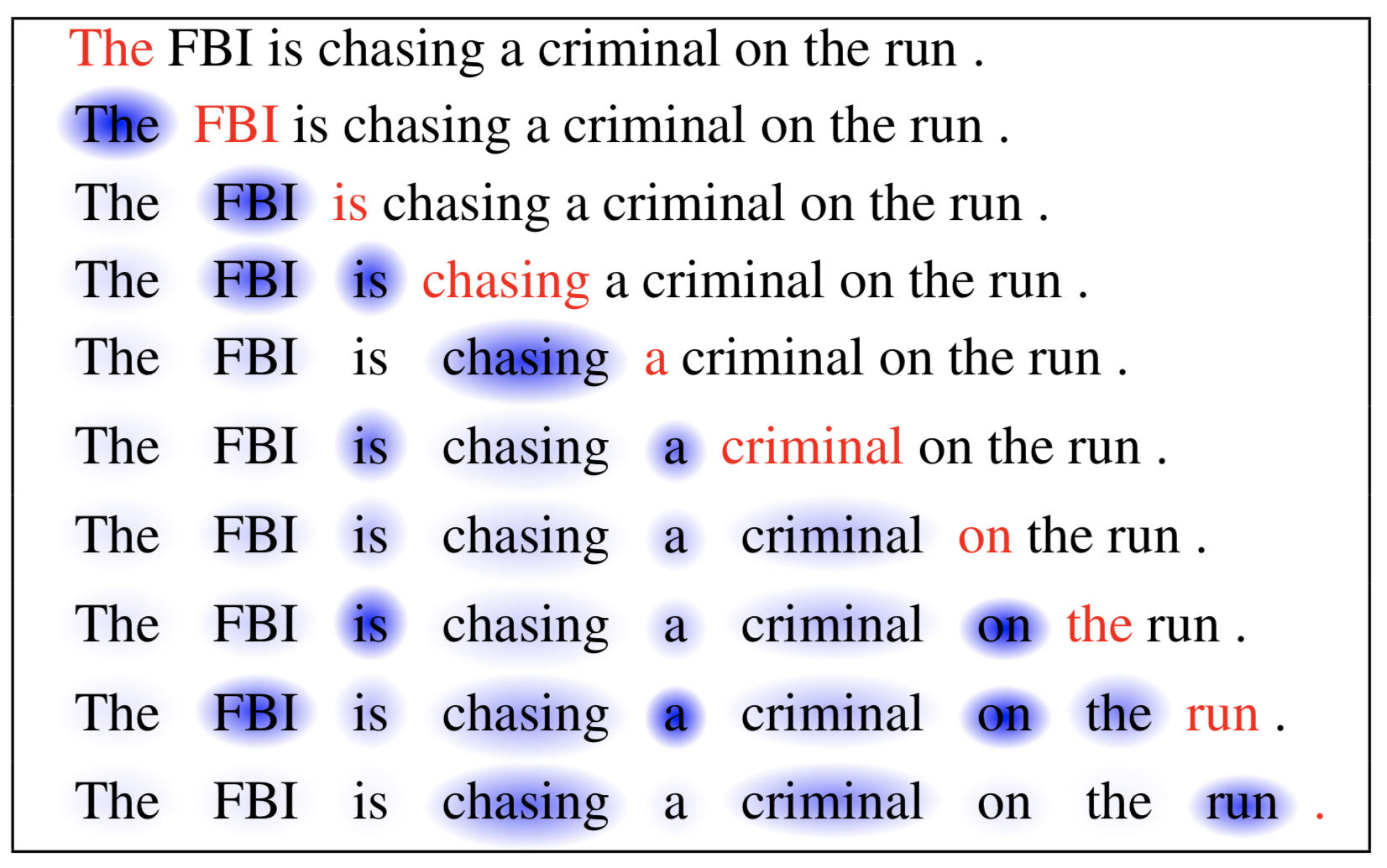 Show, attend, and tell: we need not attend over language.
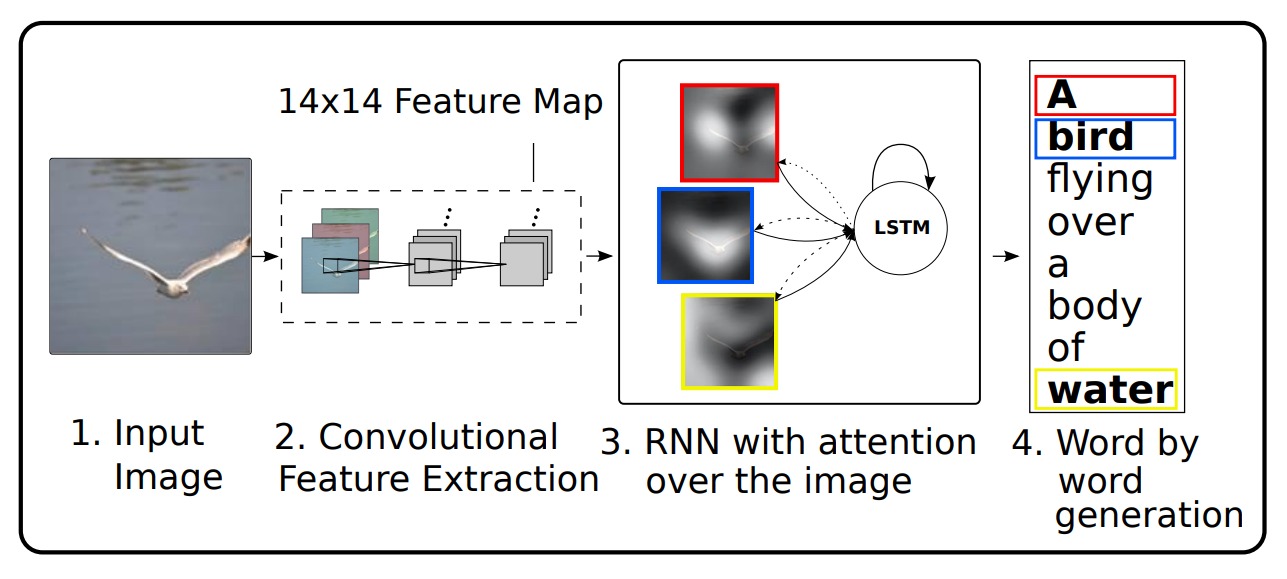 [Speaker Notes: http://proceedings.mlr.press/v37/xuc15.pdf]
Show, attend, and tell: still interpretable.
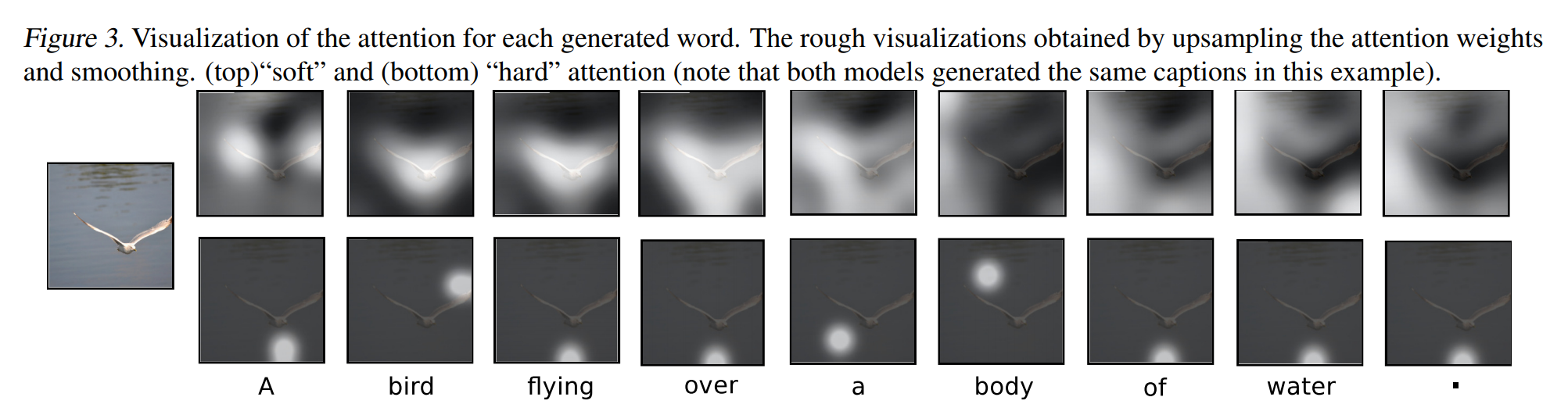 [Speaker Notes: http://proceedings.mlr.press/v37/xuc15.pdf]
Show, attend, and tell: still interpretable.
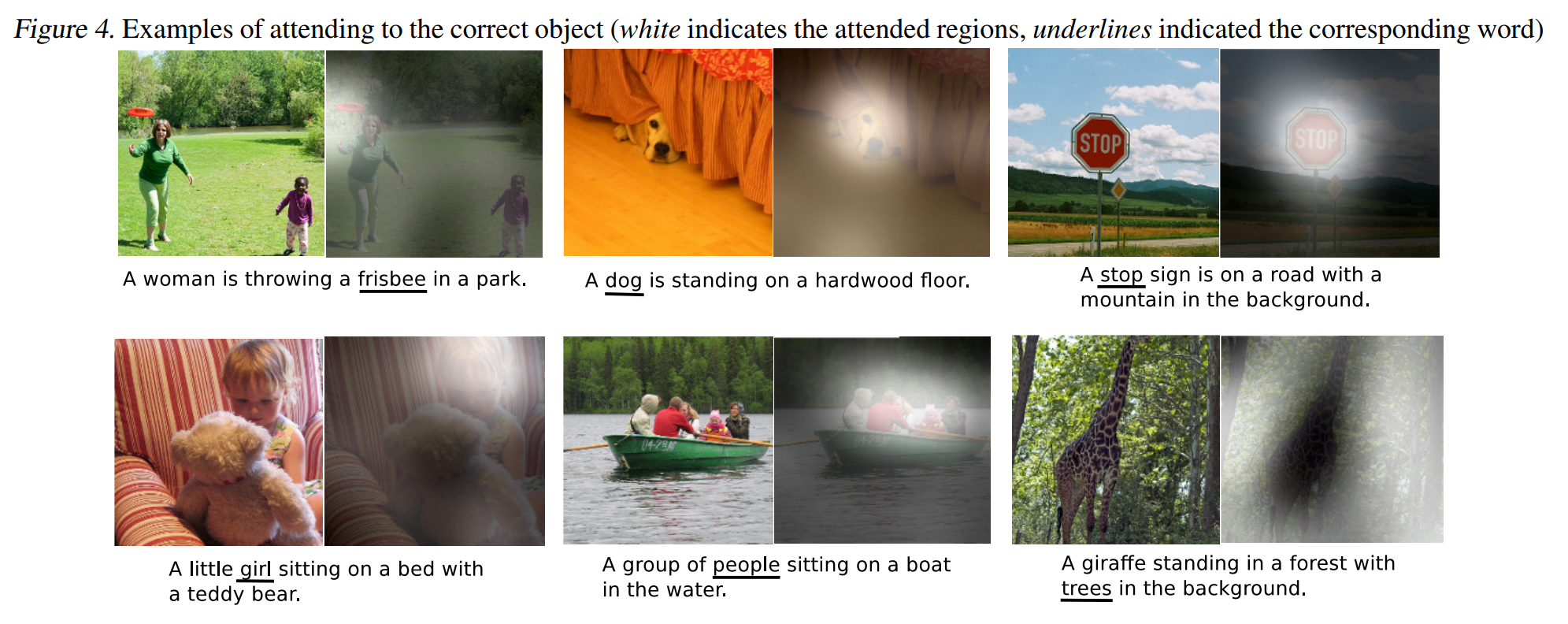 [Speaker Notes: http://proceedings.mlr.press/v37/xuc15.pdf]
Show, attend, and tell: still interpretable.
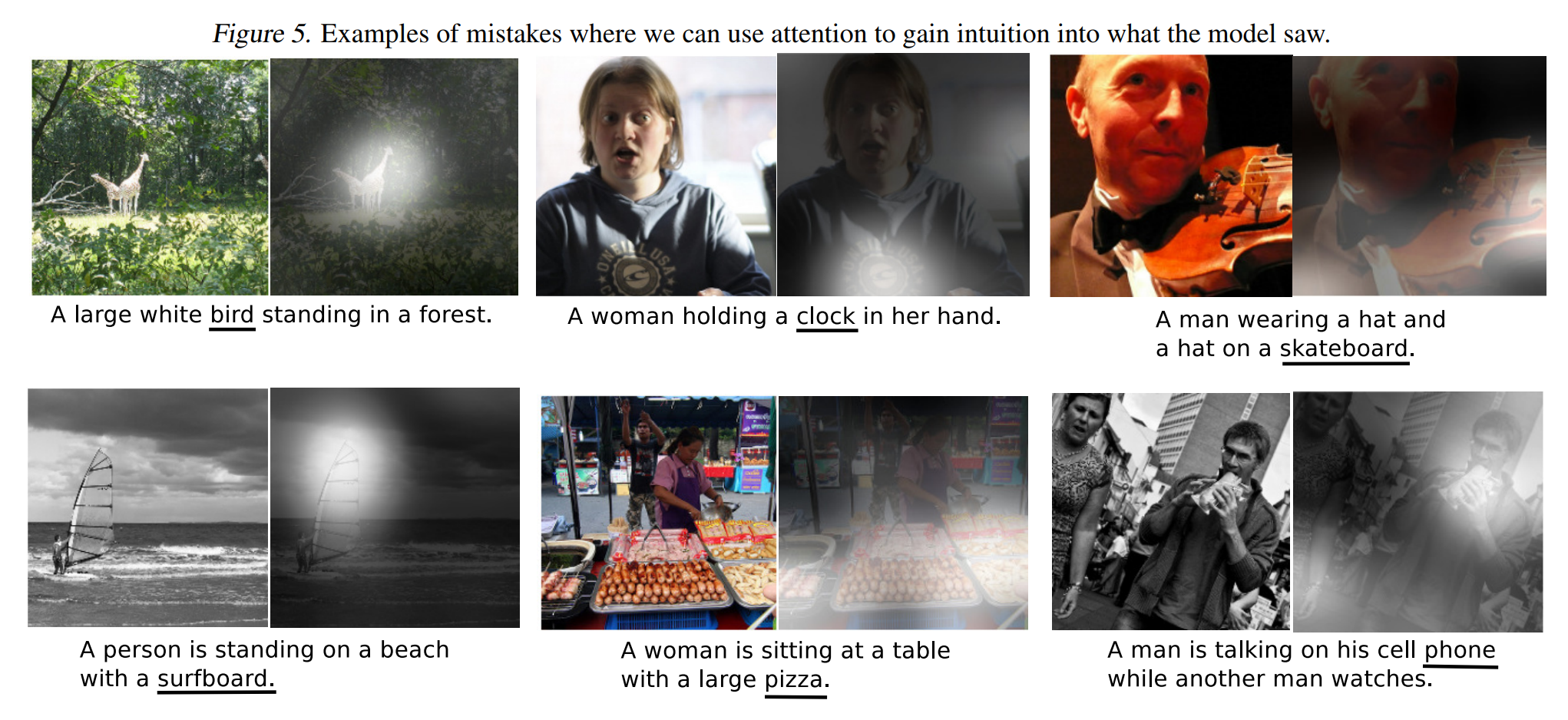 [Speaker Notes: http://proceedings.mlr.press/v37/xuc15.pdf]
Types of attention
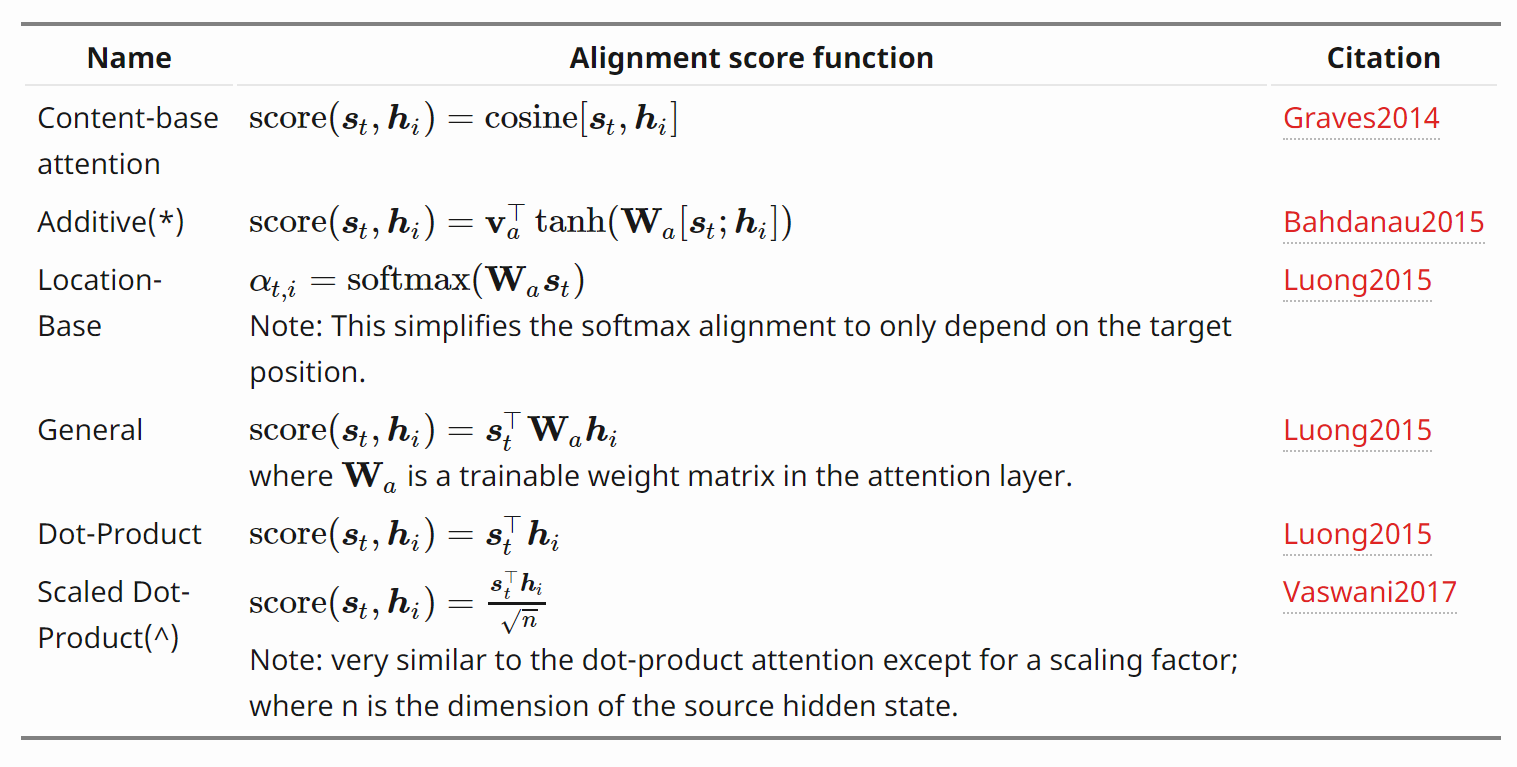 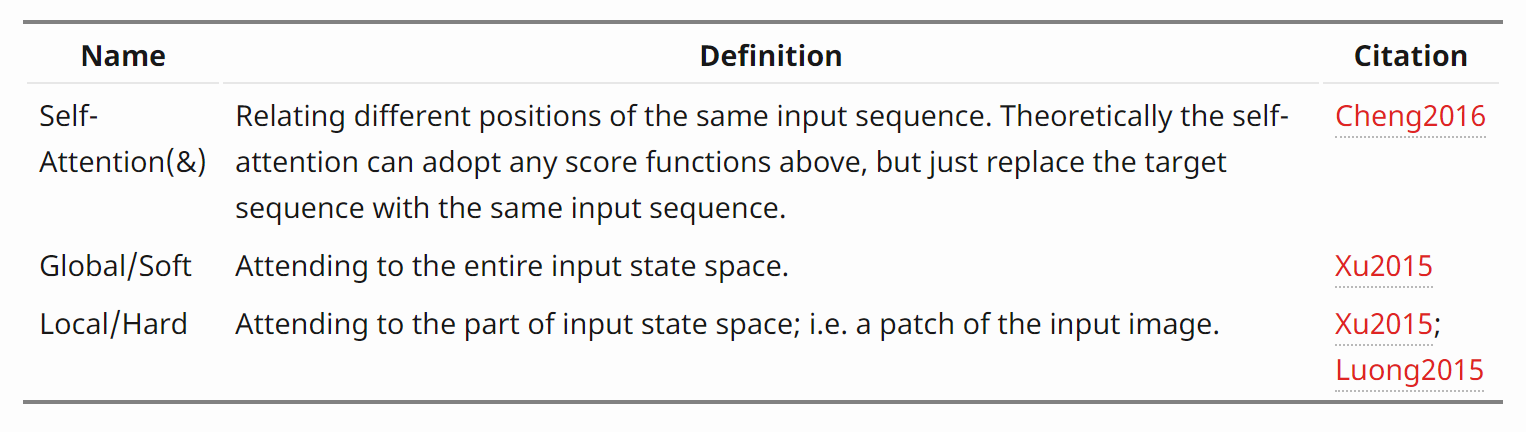 [Speaker Notes: https://lilianweng.github.io/lil-log/2018/06/24/attention-attention.html#whats-wrong-with-seq2seq-model]
Looking forward
Homework #2 (CV) is coming out soon.
Project proposals are due on Friday.  Come to our OH this week!
On Wednesday: transformers.